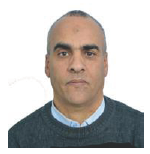 Prof. Abdelkader  NOUIRI 
Département de sciences de la matière,
 Université  Oum El-Bouaghi,   AlgérieEmail: nouiri_kader@yahoo.fr
Optique physique
Licence: 
Sciences exactes & technologie
http://sites.google.com/site/nouirikader/
Prof. Abdelkader Nouiri                            Univ. Oum El-Bouaghi-2020
Les détecteurs de la lumière
الحواس الضوئية
Prof. Abdelkader Nouiri                            Univ. Oum El-Bouaghi-2020
Les détecteurs de la lumière
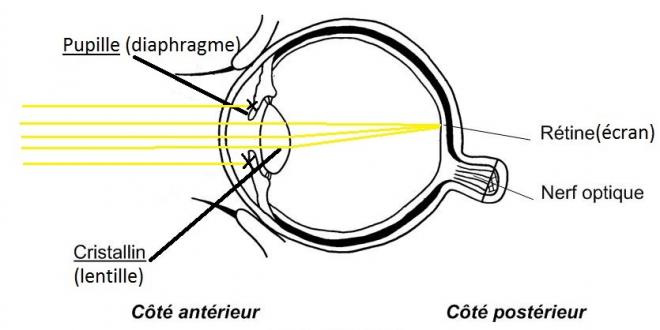 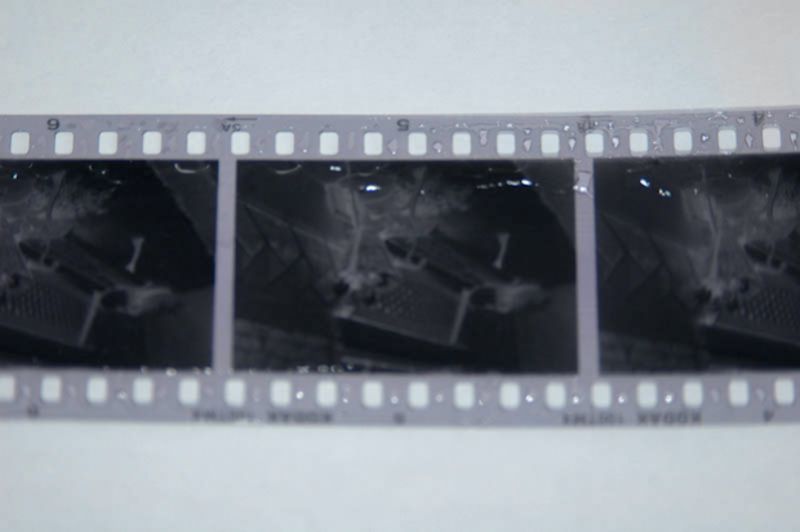 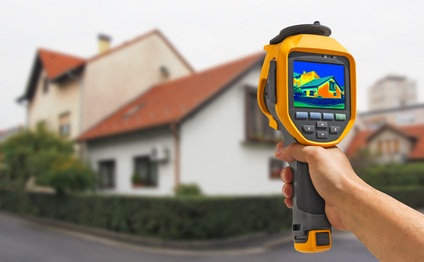 Prof. Abdelkader Nouiri                            Univ. Oum El-Bouaghi-2020
Les détecteurs de la lumière
Prof. Abdelkader Nouiri                            Univ. Oum El-Bouaghi-2020
Merci pour votre attention
إلى اللقاء في الدرس القادم
Prof. Abdelkader Nouiri                            Univ. Oum El-Bouaghi-2020